Правила техніки безпеки при поводженні з електричним струмом
Безпека для малих та дорослих
Переважна кількість побутових електроприладів є пе­реносними, і при цьому часто виникає пошкодження їх ізоляції. Також буває, що електричний дріт обірвався чи оголився. У таких випадках ні в якому разі не торкайся оголених місць, бо це може призвести до травми.
Не залишайте без нагляду увімкненими в розетку електро­прилади.
Забороняється тягнути за електричний шнур руками, тому що він може обірватися і вразити електричним струмом.
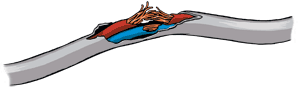 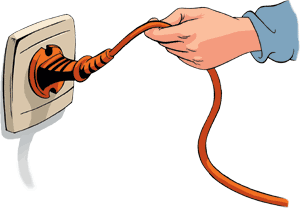 Не можна заповнювати водою ввімкнені в електромережу чайники, кавоварки, каструлі.Не торкайся мокрими руками та не витирай вологою ганчіркою електричні кабелі, штепсельні розетки, вимикачі, інші електроприлади, ввімкнені в електромережу.Не можна підвішувати речі на кабелі.Не можна бавитись із штепсельними розетками – це загрожує твоєму життю.Коли ідеш з дому – всі електроприлади мають бути вимкнені. Використання електричних приладів не за призначенням або не­вміле користування ними, може призвести до пожежі!Але якщо вже так сталося, що електричне обладнання загорілося, то перш за все потрібно:вимкнути електрорубильник. (А ти знаєш, де знаходиться електрорубильник твого помешкання? Якщо ні, тоді негайно попроси своїх батьків показати тобі його і навчити, як ним користуватися!) Якщо знеструмити електромережу неможливо, то слід пам’ятати: не можна застосовувати для гасіння воду та пінні вогнегасники, можна лише порошкові;
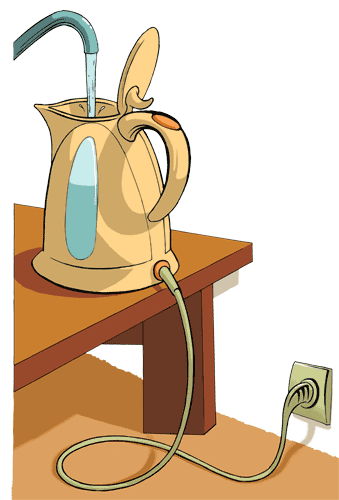 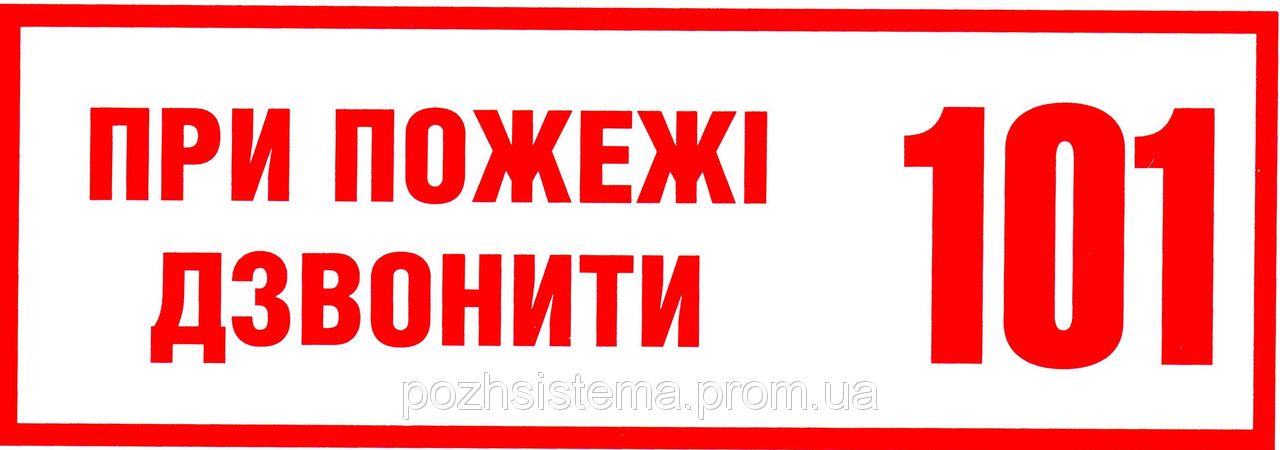 Якщо електроприлад зайнявся, спробуй діяти за такою схемою:обмотай руку сухою ганчіркою, висмикни вилку з розетки;накрий палаючий предмет ковдрою;повідом дорослих про пожежу.
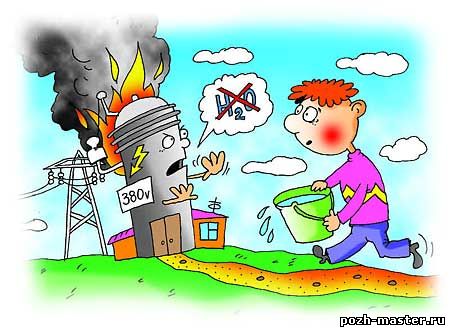 Під час прогулянки ЗАБОРОНЯЄТЬСЯ:підходити до оголених дротів і чіпати їх руками;розводити багаття, запускати повітряних зміїв під лініями електропередач;гратись поблизу підстанцій.
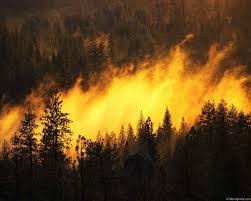 Якщо не забувати ці прості правила, то можна уникнути багатьох неприємностей.Пам’ятай, несправності в електромережі й електричних приладах може усунути лише спеціаліст-електрик!
Презентацію підготували учні 9 класу